Weekly Meeting
07Jul2017

Co-variability between SCP and LSR
SVD analysis: CFSR SCP vs. LSR (hail, tornado, wind)
Daily data, 1996–2012
Linear regression model for forecasting LSR
Using GEFS predicted SCP as a predictor
Forecasts for MAM
Forecast skill assessed based cross-validation
Anomaly correlation
Hit rate (3 categories, 33% each)
1
Co-variability: SCP vs. Hail
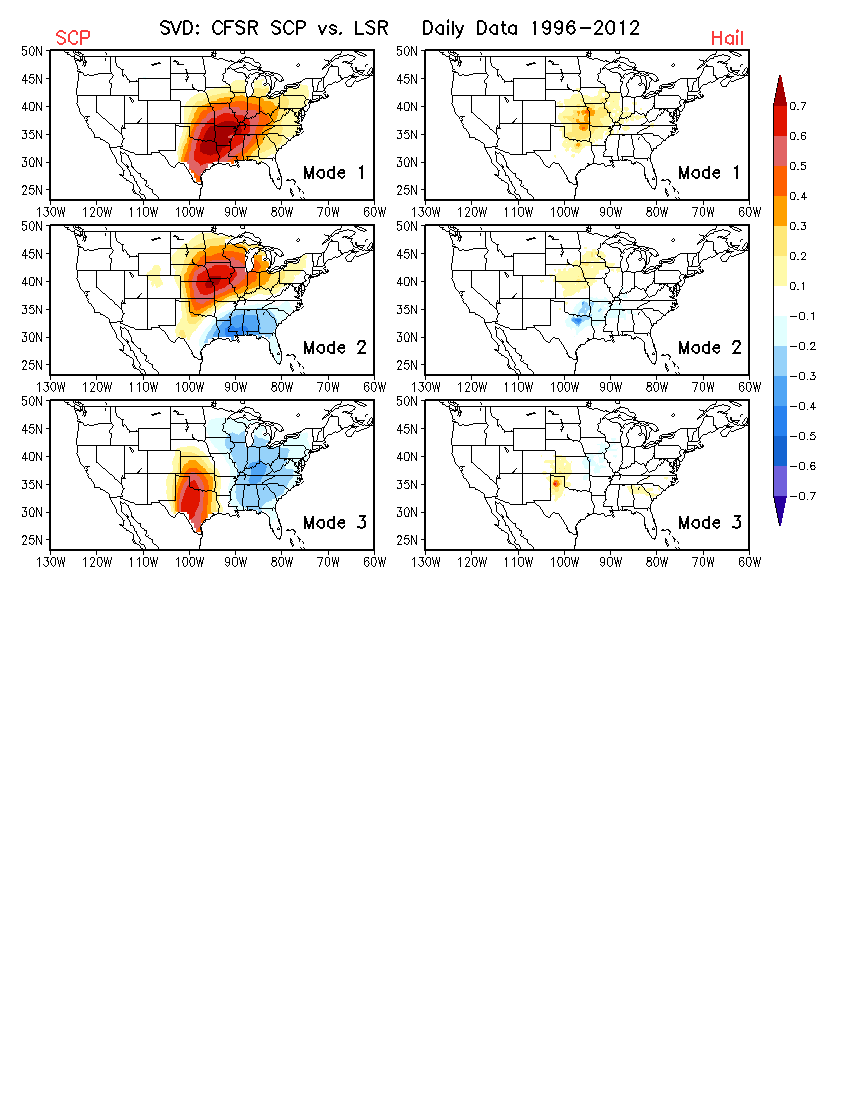 2
Co-variability: SCP vs. Tornado
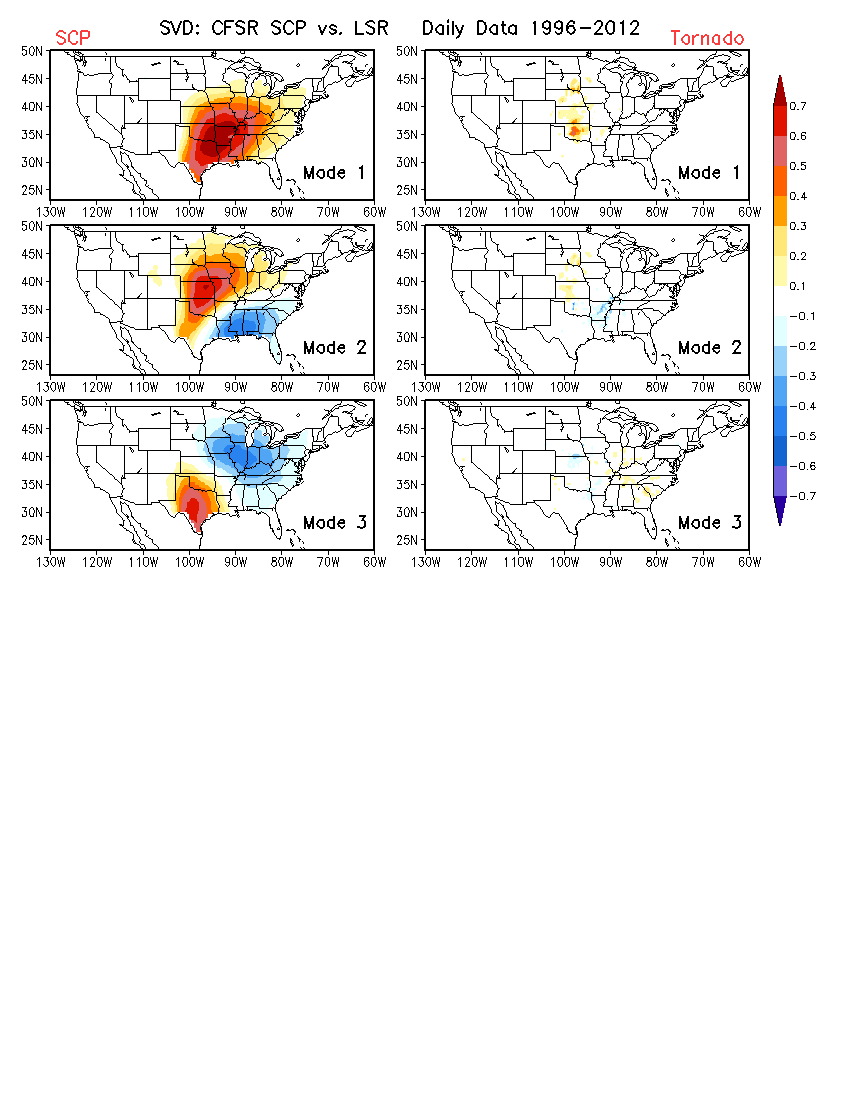 3
Co-variability: SCP vs. Wind
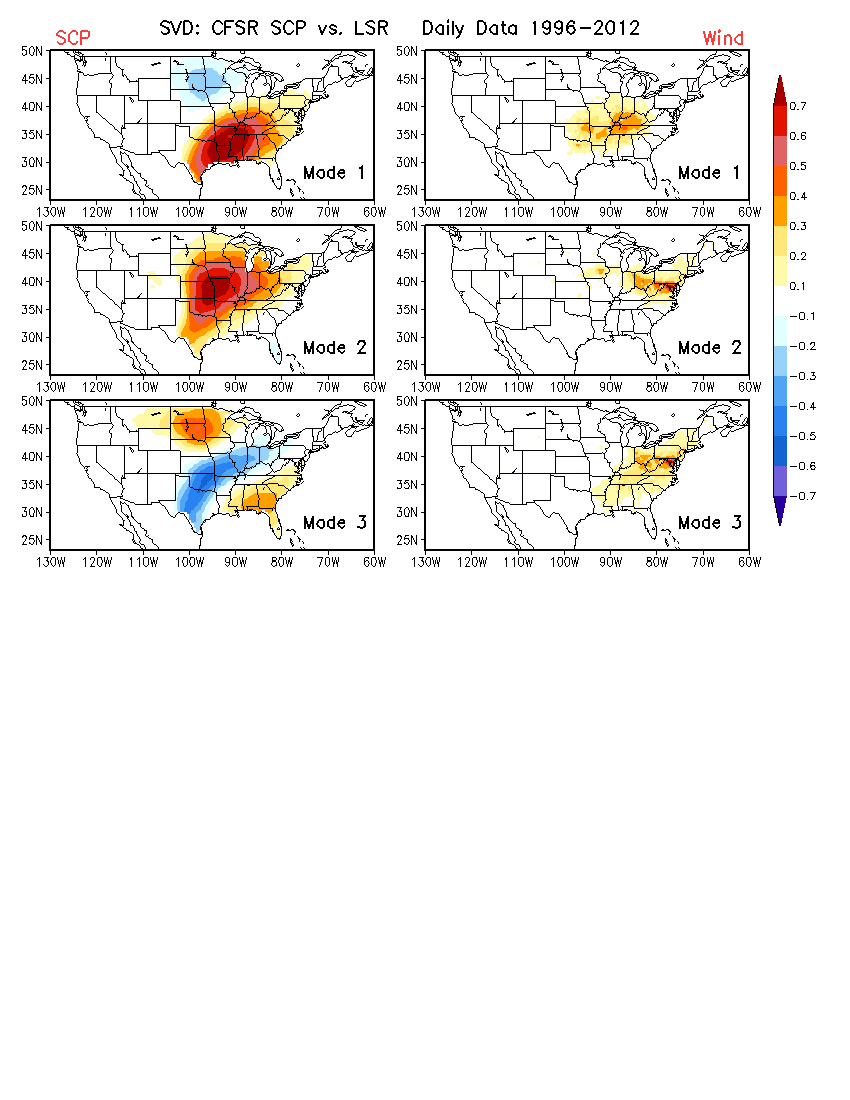 4
Correlation: Predicted SCP vs. LSR
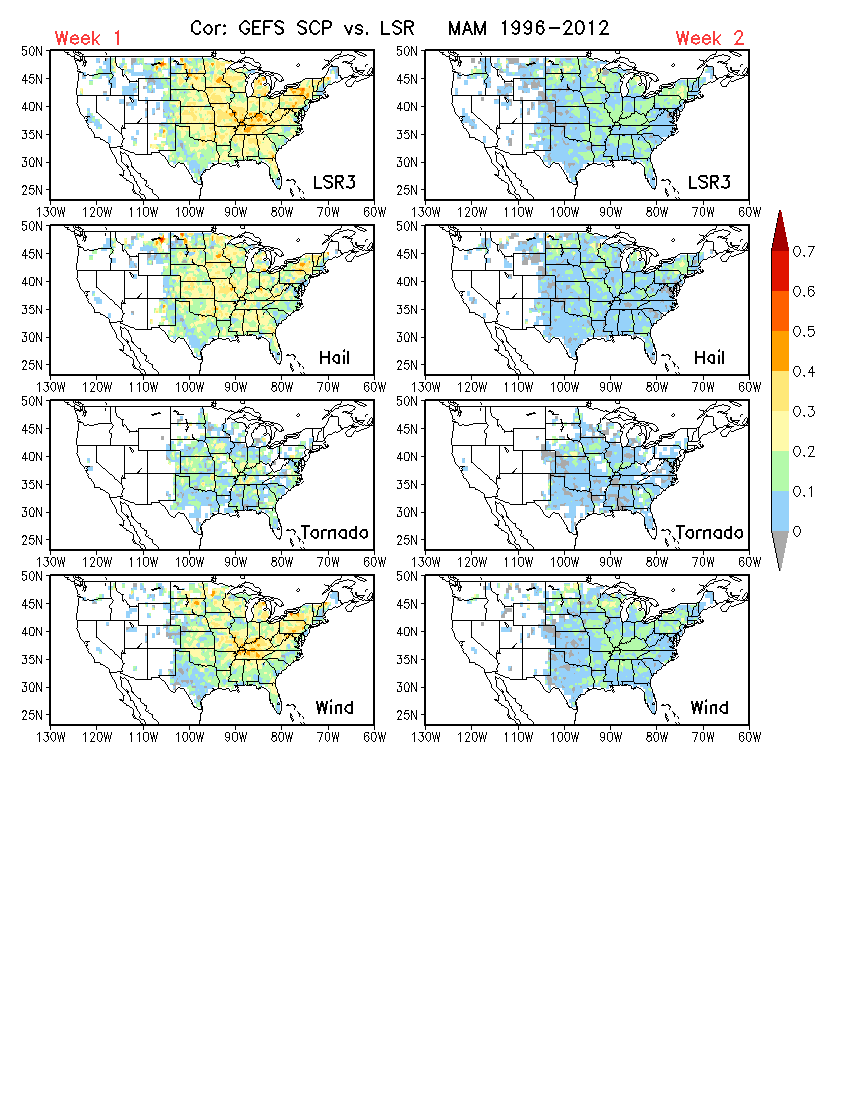 5
Forecast Skill
Cross-validation
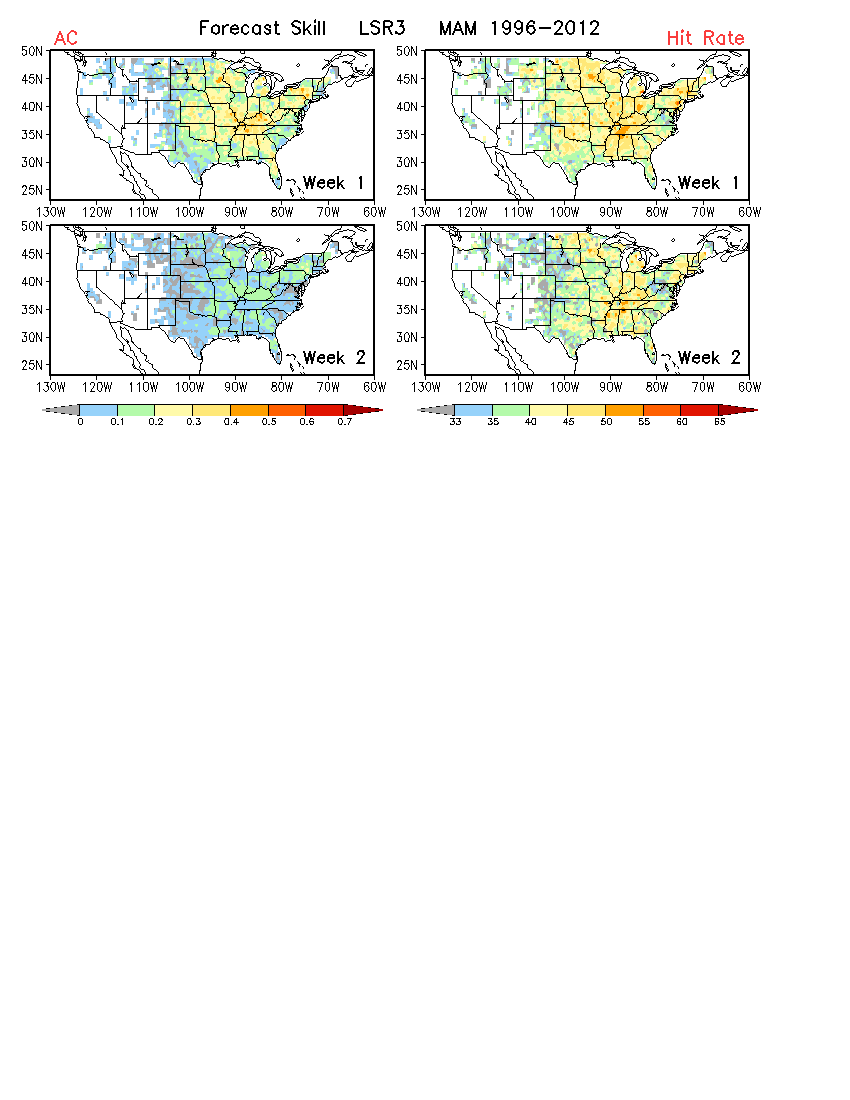 6